Year 2: Healthy Living Knowledge Mat
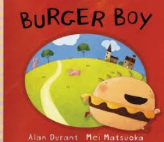 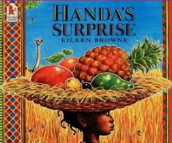 (c) Focus Education (UK) Ltd
1